Tiết 1
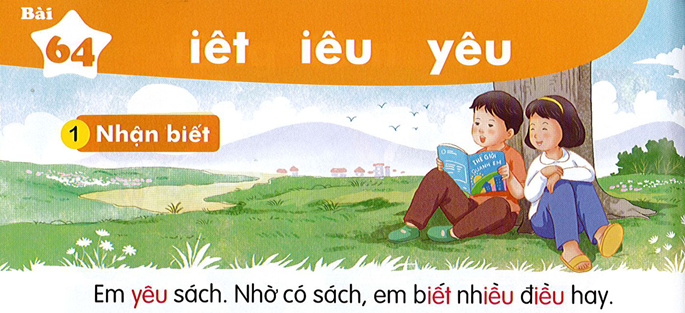 Đọc
2
iêt
iêu
yêu
chiết       viết        việt
chiều     diễu       kiểu
yêu         yếu        yểu
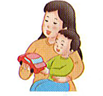 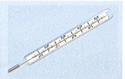 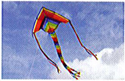 nhiệt kế
con diều
yêu chiều
Giải lao
viết bảng
3
iêt   iêu   yêu
yêu chiều
Tiết 2
- Đọc lại bài ở tiết 1
viÕt vë
3
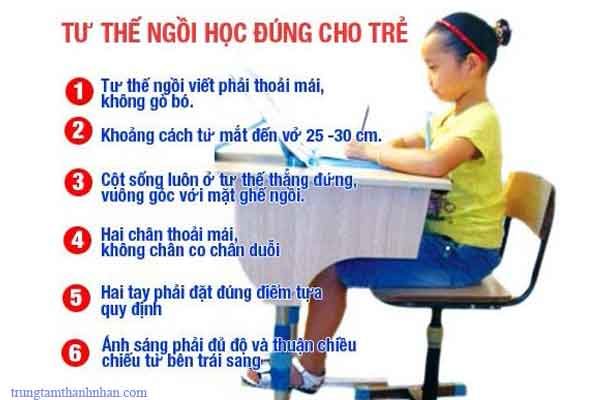 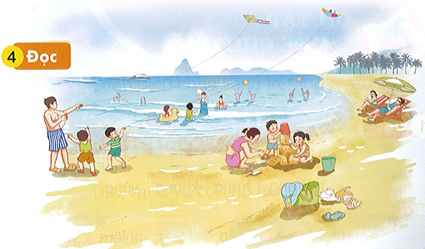 Bố cho Nam và em chơi thả diều. Bố dạy Nam biết cách vừa chạy vừa kéo căng dây và giật giật để con diều có thể bay cao. Hai anh em thích thú ngắm nhìn những cánh diều sặc sỡ, đáng yêu chao liệng trên bầu trời.
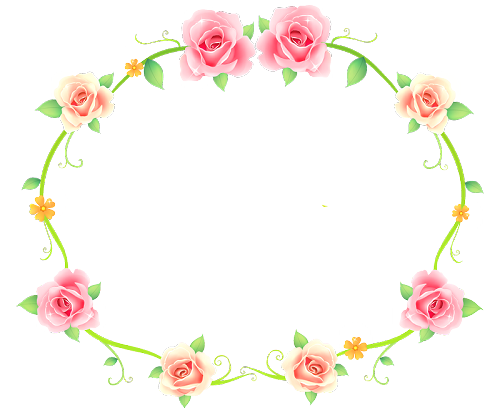 GIẢI LAO
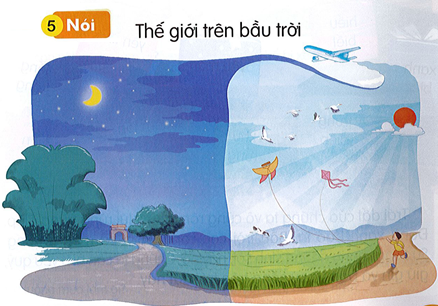 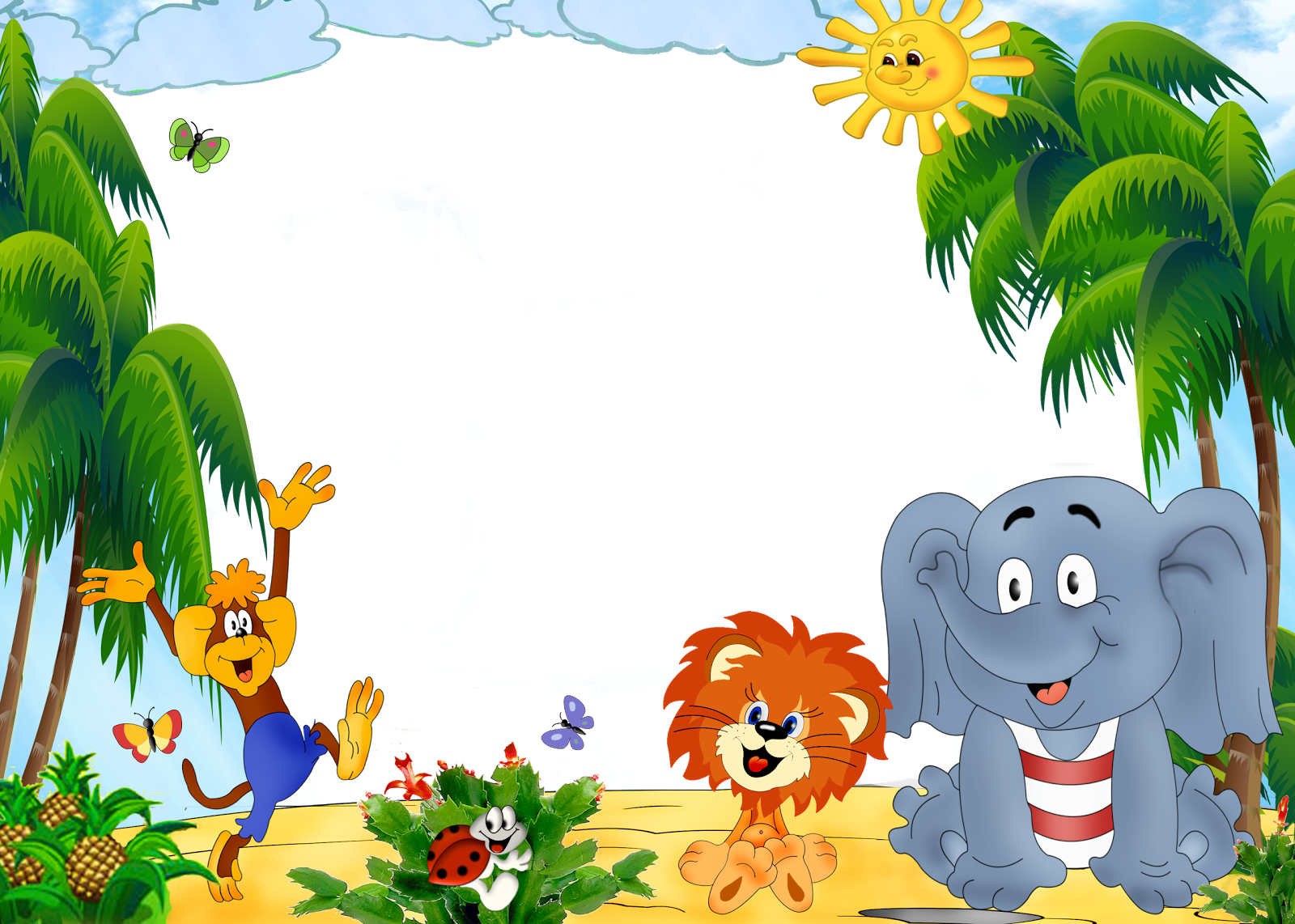 Củng cố - Dặn dò
Nhận xét tiết học
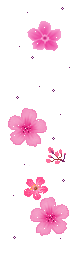 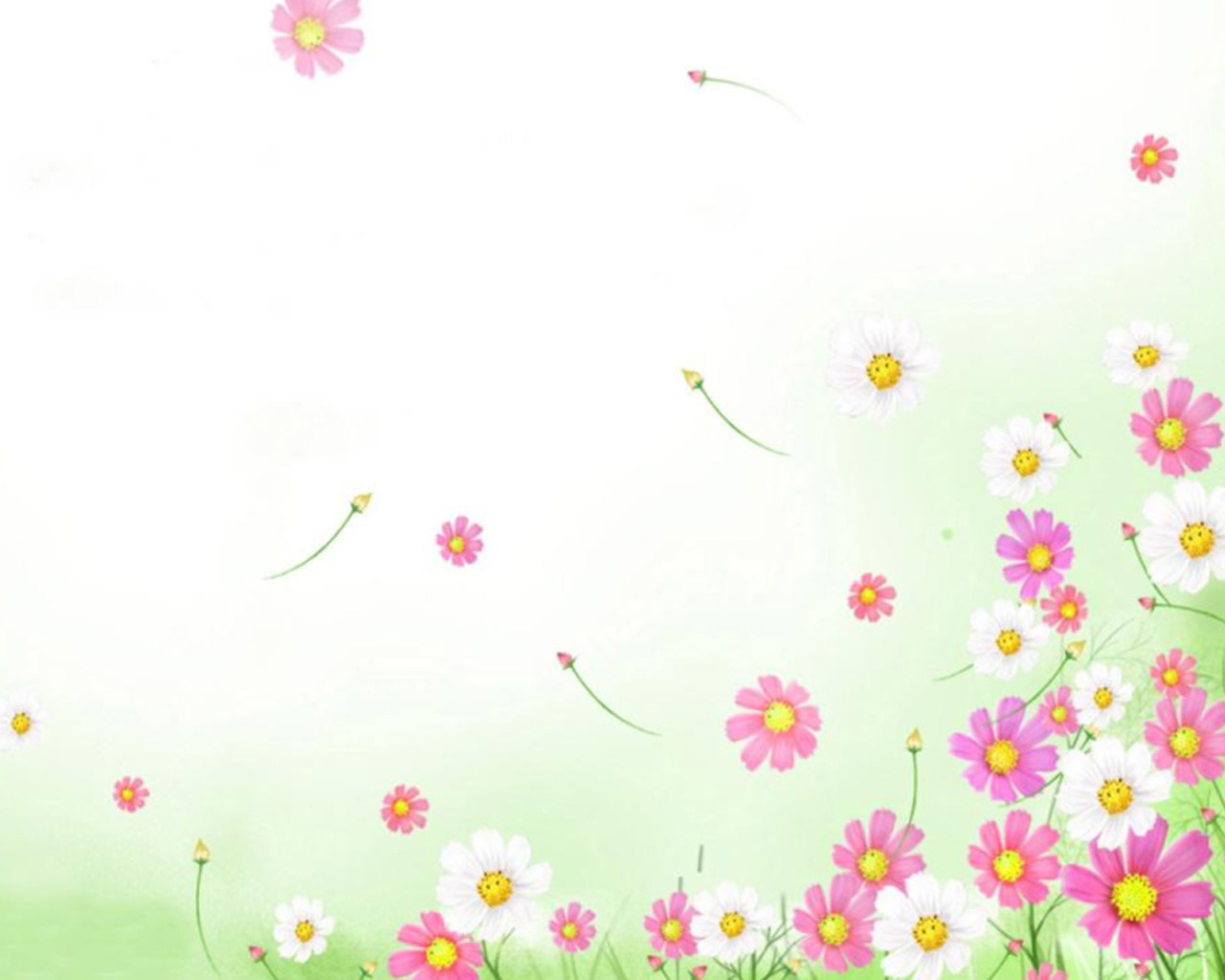 CHÀO TẠM BIỆT
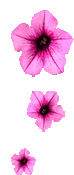 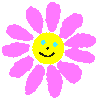 Chúc các em chăm ngoan, học giỏi.
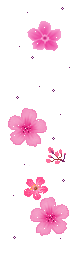 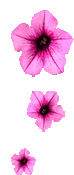 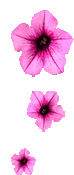 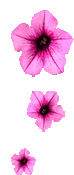 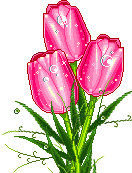